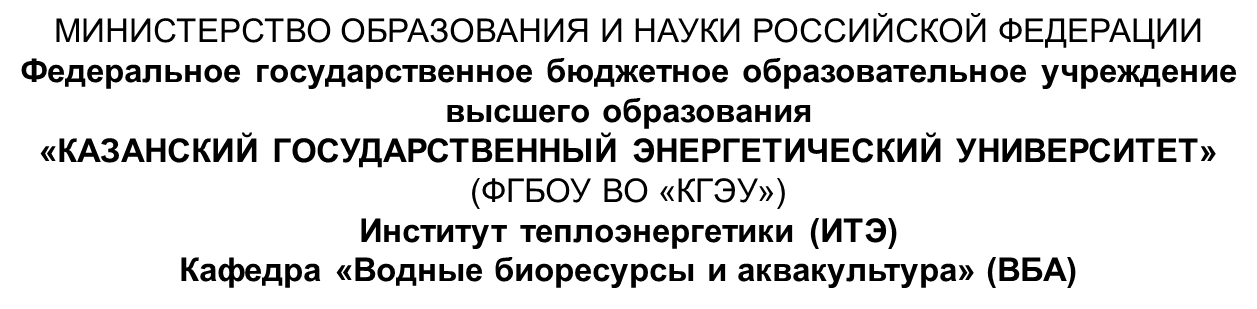 Контрольная работа по дисциплине
 «Марикультура»
Выполнил(а):студент группы: ЗАВБ 1-15Шибкова Т.В.
Казань 2020
Культивирование красных и зеленых водорослей
Водоросли богаты микроэлеметами, йодом, витаминами, содержат антибактериальные вещества и аникоагулянты. Они содержат сахара, которые не накапливаются в крови и не способствуют развитию диабета.
Из водорослей получают кормовую крупку, которую добавляют в комбикорма. Их используют в качестве удобрений.
Процесс выращивания водорослей состоит из нескольких этапов:
- подбор места для размещения хозяйства;
- установка каркаса конструкции плантации;
- подготовка посадочно-выростных субстратов;
- заготовка маточных слоевищ;
- стимулирование единовременного массового выхода зооспор из маточных слоевищ подсушиванием;
- посев спор на посадочно-выростные субстраты (оспоривание);
- перенос субстратов с осевшими эмбриоспорами в море или в специальные емкости с регулируемыми условиями;
Красные водоросли
Красные водоросли, или багрянки (Rhodophyta), широко распространены во всех морях от зоны прилива и отлива до глубины 50...100 м. Красные водоросли относительно невелики — от нескольких сантиметров до 2 м. Биомасса красных водорослей в естественных зарослях составляет десятки или даже сотни граммов на 1 м2
Размножаются красные водоросли вегетативно, бесполым и половым способами. В цикле их развития имеет место смена изоморфных и гетероморфных (полового и бесполового) поколений.
Объектами культивирования для получения желирующих веществ и пищевых целей являются несколько видов порфиры, грацилярии и эухеумы, реже анфельция, хондрус, гелидиум, фурцеллярия, хипнея, глойопелтис, родимения и другие виды.
Порфира (Porphyra)
имеет гаметофит (половое поколение) и спорофит (бесполое поколение) разного строения (рис. 1). Слоевища гаметофита пластинчатые, состоят из одного-двух рядов клеток, достигают в длину нескольких десятков сантиметров, чаще 20...30 см.
В Японии субстратом для выращивания порфиры служат сети из синтетических материалов длиной 15...45 м и шириной 1,2...2,4 м, с ячеей 15 х 15см, натянутые на бамбуковые рамы.
Рамы в горизонтальном положении крепят на вбитые в дно шесты с таким расчетом, чтобы в прилив они затоплялись, а в отлив обсыхали, или сооружают полуплавающие или плавающие установки.
Для сбора посадочного материала в естественных зарослях или искусственных посадках порфиры устанавливают коллекторы — связки раковин устриц, морского гребешка и других моллюсков, или виниловые пленки, покрытые 2 кальциевыми гранулами. Слоевища порфиры (гаметофиты) в период размножения (январь — апрель) освобождают карпоспоры, которые оседают на коллектоpax. В море нитевидные конхоцелисы, развивающиеся из оплодотворенных карпоспор, начинают расти в марте — апреле.
Хотя выращивание порфиры уже давно поставлено на промышленную основу, исследования по совершенствованию этого процесса продолжаются. 
Особенно много делается в области гибридизации, по созданию искусственных сред для выращивания порфиры на стадии конхоцелиса, изучаются ее болезни и возможность сохранения зрелых талломов в живом состоянии в течение круглого года.
 Ведутся работы по выращиванию порфиры из спор до товарного размера в искусственных условиях при продувке среды воздухом, обогащенным С02, при температуре 11...18 °С, освещении флюоресцентными лампами, что приводит к значительному увеличению урожайности.
Грацилярия (Gracilaria)
Используется для получения агара. 
Искусственно выращивают 5 видов грацилярии.
У берегов нашей страны промысловых скоплений этой водоросли нет.
Северная граница распространения этой тепловодной формы — Японское и Черное моря.
 Жизненный цикл грацилярии длится 4...5 мес.
Известны две формы грацилярии: 
прикрепленная (Японское море) и неприкрепленная (Черное море). 
Неприкрепленная форма грацилярии обычно стерильна и размножается только вегетативно. 
В цикле развития прикрепленной грацилярии происходит чередование изоморфных генераций: гаметофита и спорофита, размножение половое, бесполое, вегетативное.
Грацилярию неприкрепленной формы культивируют тремя способами: на дне мелководных, хорошо прогреваемых лагун и искусственных прудов; на сетях и веревках в толще воды; в специальных емкостях в строго регулируемых условиях.
При выращивании грацилярии в прудах и лагунах оптимальная соленость составляет 25 %о, температура — 20...25 °С. В прудах периодически меняют воду для поддержания необходимых солености и содержания питательных веществ, температуры, вносят азотные, фосфорные и органические удобрения. Иногда лежащие на дне неприкрепленные растения прикрывают сверху старыми сетями, чтобы они не перемещались и не сбивались в кучу.
Грацилярию можно выращивать в монокультуре или поликультуре с креветками и крабами. Урожайность сухой водоросли достигает 3...10 т/га. 
При выращивании грацилярии на веревках и сетях пучки растений вплетают в них. Сети и веревки с вплетенными растениями располагают в толще воды на глубине 0,5...1м. 
Урожайность достигает 3,5 кг сырой водоросли в год с 1 м веревки.
Анфельция (Ahnfeltia)
-многолетняя водоросль, живущая 7-10 лет. 
Длина слоевища 7...25см, ветви цилиндрические, хрящевидные, ветвление неправильное или дихотомическое.
В морях России обитают и являются объектом промысла два вида анфельции:
 в Белом море Ahnfeltia plicata (прикрепленная форма);
 в дальневосточных морях Ahnfeltia tobachiensis (неприкрепленная форма).
При выращивании в море неприкрепленной формы анфельции ее подсевают на участки пласта, сильно истощенные промыслом, а также создают новый пласт в местах с условиями окружающей среды, благоприятными для развития этой формы анфельции. 
Однако создать новый пласт или существенно увеличить биомассу на обловленном пласте очень трудно.
ЗЕЛЕНЫЕ ВОДОРОСЛИ
Зеленые водоросли (Chlorophyta) содержат в хлоропластах только зеленый пигмент хлорофилл. 
Они широко распространены во всех морях и океанах в супралиторали, литорали и сублиторали до глубины 20...30 м. Размеры зеленых 6 водорослей колеблются от нескольких сантиметров до 1 м и более. 
Их биомасса обычно составляет сотни граммов на 1 м2, но может достигать и нескольких килограммов. 
Размножение вегетативное, бесполое и половое.
Зеленые водоросли разводят преимущественно в странах Юго-Восточной
Азии и используют в пищу, так как они содержат до 26 % белка. Их используют в качестве удобрений и для очистки сточных вод, в том числе и от тяжелых металлов.
Главные объекты культивирования среди зеленых водорослей — монострома (Мо-nostroma), ульва (Ulva), энтероморфа (Enteromorpha), каулерпа (Caylerpa), кладофора (Cladophora) и др.
- ульва
энтероморфа
При культивировании зеленых водорослей используют сети, устанавливаемые в литоральной зоне и на мелководных участках морей (эстуариях, устьях рек и др.)
Зеленые водоросли выращивают самостоятельно или совместно с порфирой.
 С одной сети размером 18 х 2 м снимают три урожая в год, а всего —около 26 кг сырых зеленых водорослей.